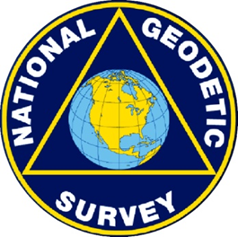 U.S. Department of Commerce National Oceanic & Atmospheric Administration
National Geodetic Survey (NGS)
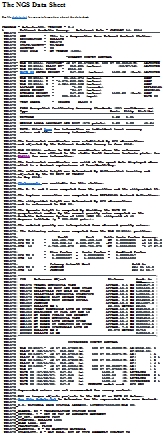 Understanding The Information Found On NGS Datasheets
John Ellingson – NGS Geodetic Advisor
WISCONSIN - GREAT LAKES REGION
john.ellingson@noaa.gov,   202-306-6904
1
Goal today: To improve understanding of NGS datasheets
Learn alternate ways to obtain datasheets while in the office, or in the field.

  Learn about the different sections of datasheets

  Learn about important differences in the information that is found in certain sections of the datasheet –avoid using it incorrectly.
2
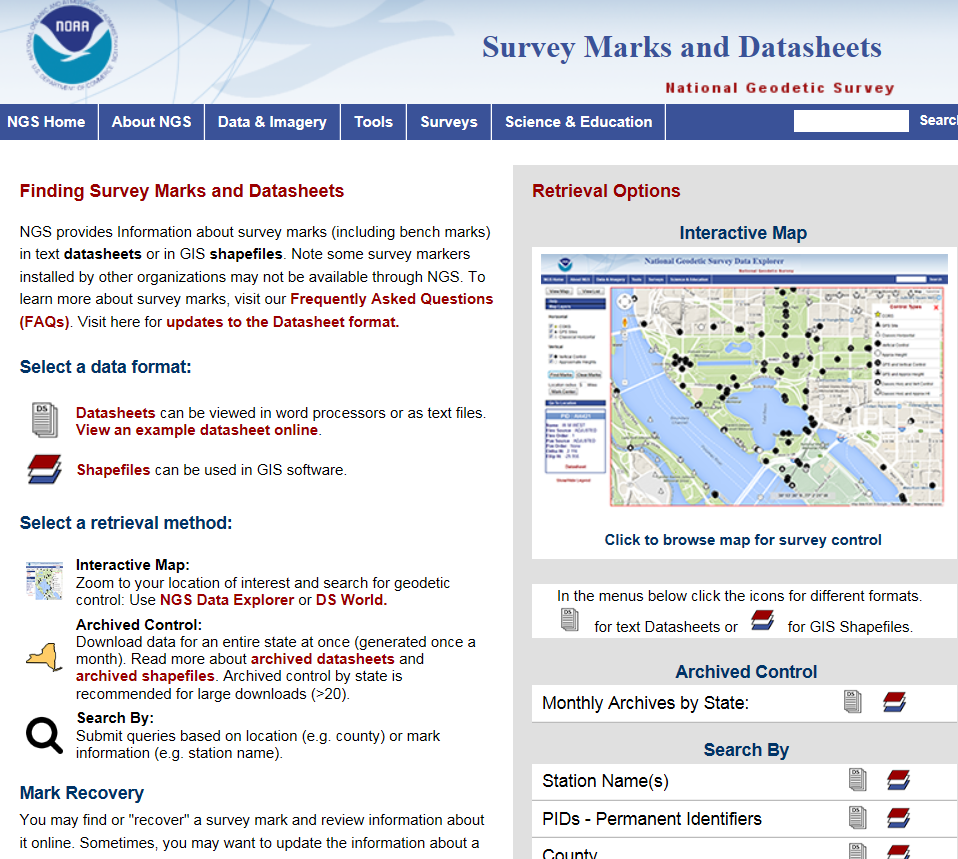 METHODS TO OBTAIN DATASHEETS
“Classical” NGS website retrieval

  “DSWorld” software with Google Earth

   NGS  “Data Explorer” option

  Smart Phone App - “FindAControl” *
NGS DATA EXPLORER
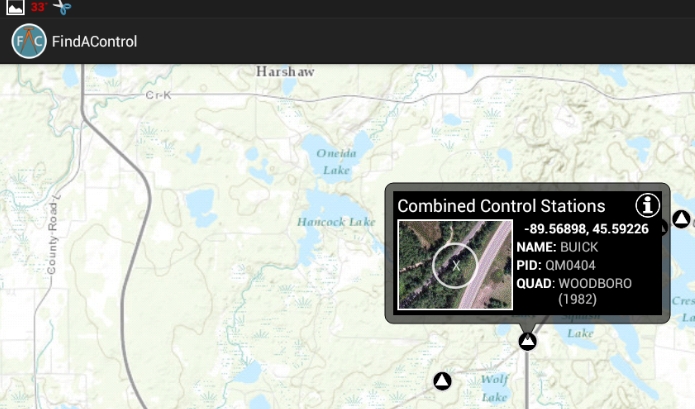 FindAControl
*NOT an NGS Product
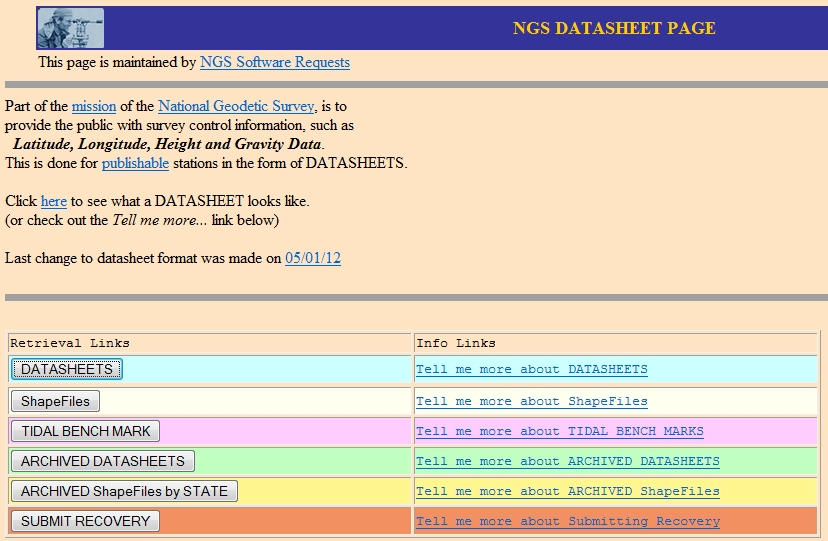 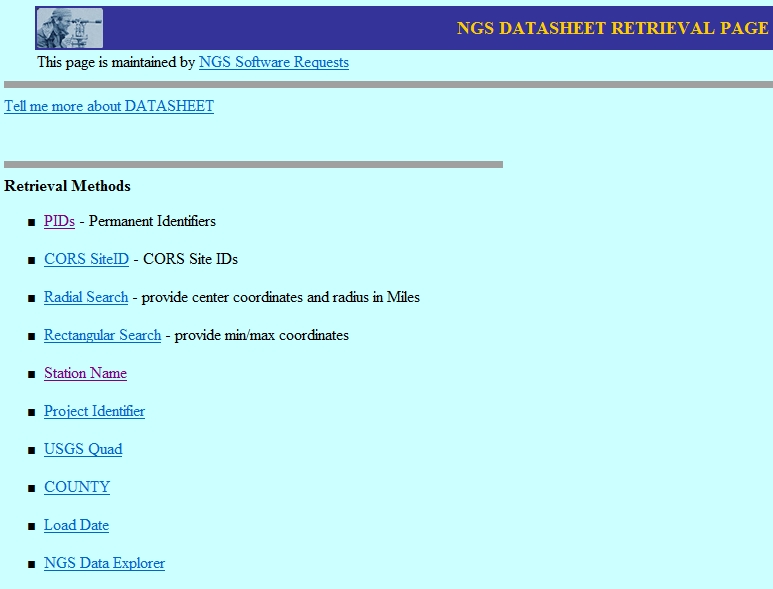 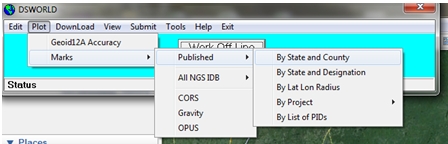 DSWorld
CLASSICAL METHOD
3
“CLASSICAL” NGS Website retrieval….  
http://www.ngs.noaa.gov/cgi-bin/datasheet.prl
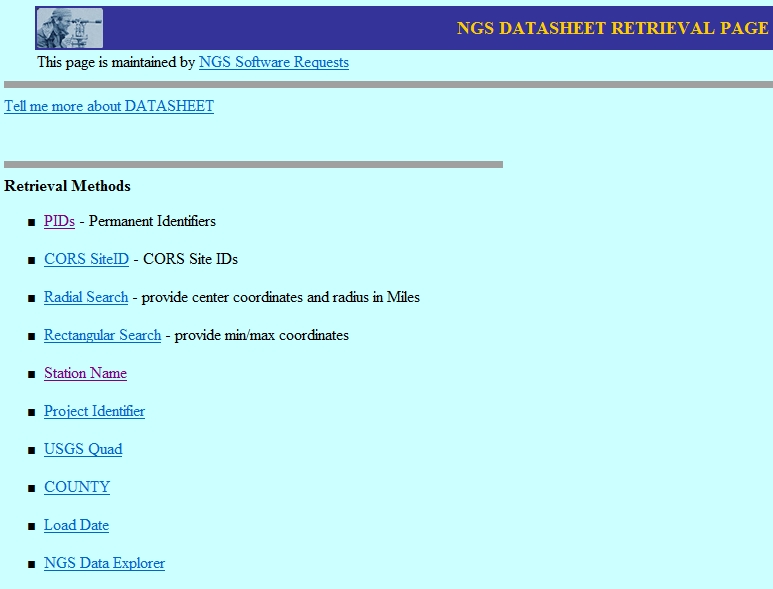 Useful information
You can also find a Project ID using a PID
Interactive Map Option
4
“DSWorld” -  software program developed by Malcolm Archer-Shee
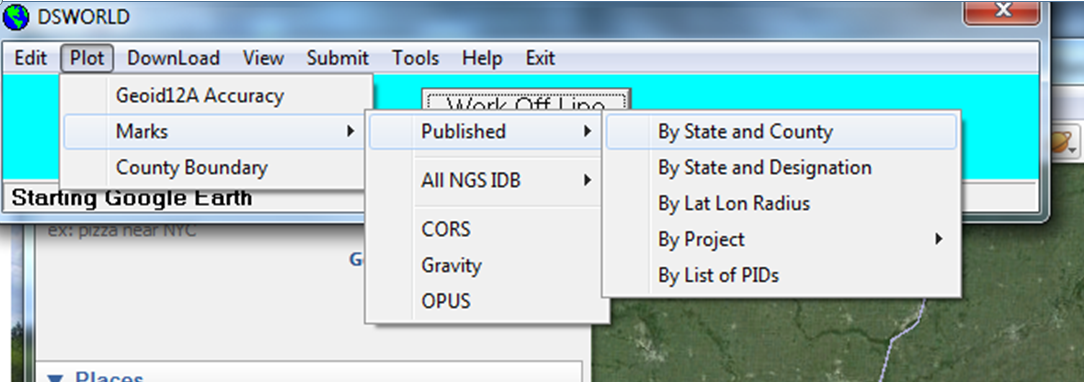 Download this free program from the NGS website at –    http://www.ngs.noaa.gov/PC_PROD/PARTNERS/index.shtml
5
“DSWORLD” Screen Capture
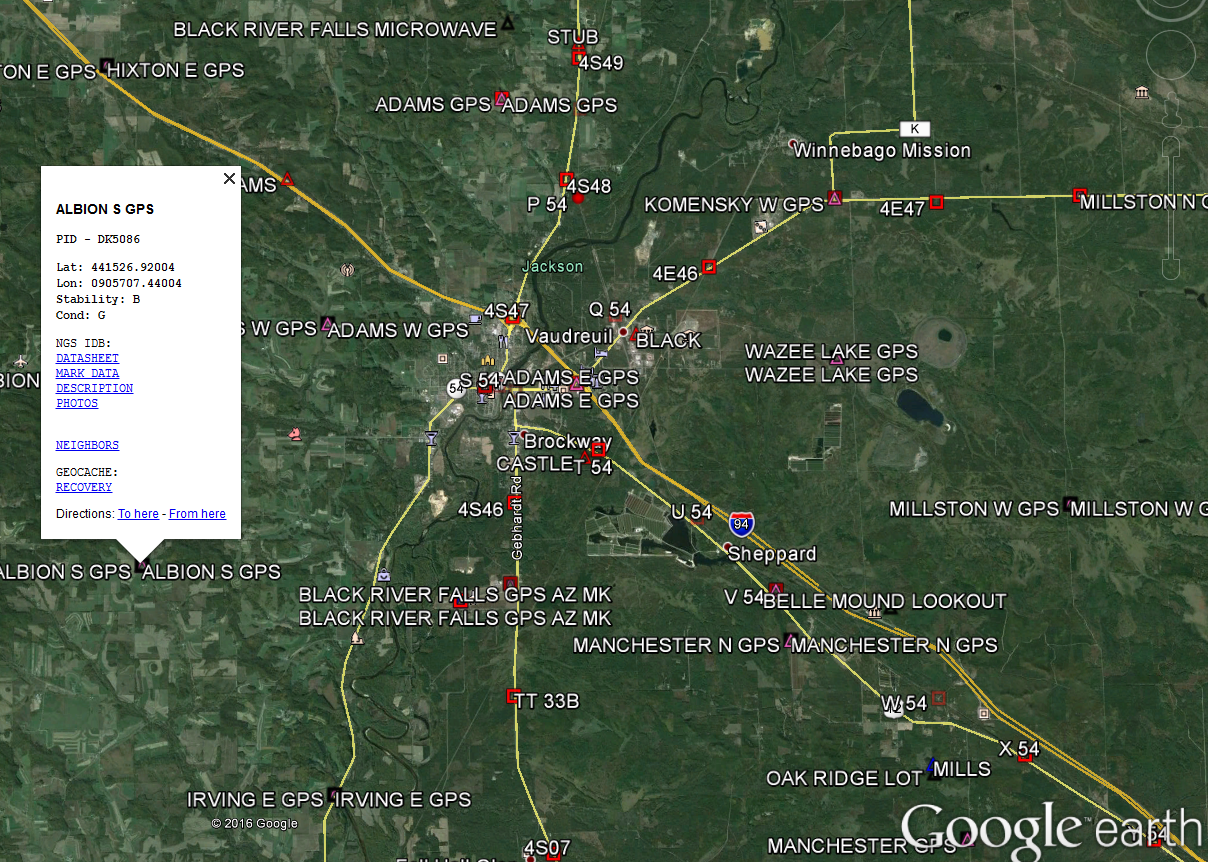 6
“NGS Data Explorer” found here….
http://www.ngs.noaa.gov/
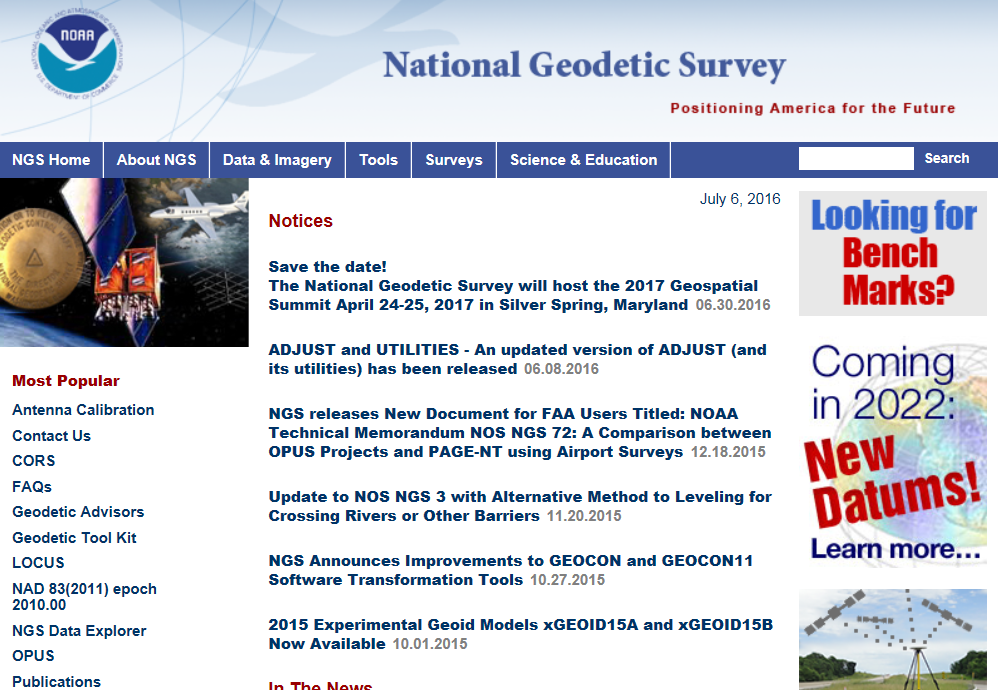 Click here to reach
“DATA EXPLORER”
7
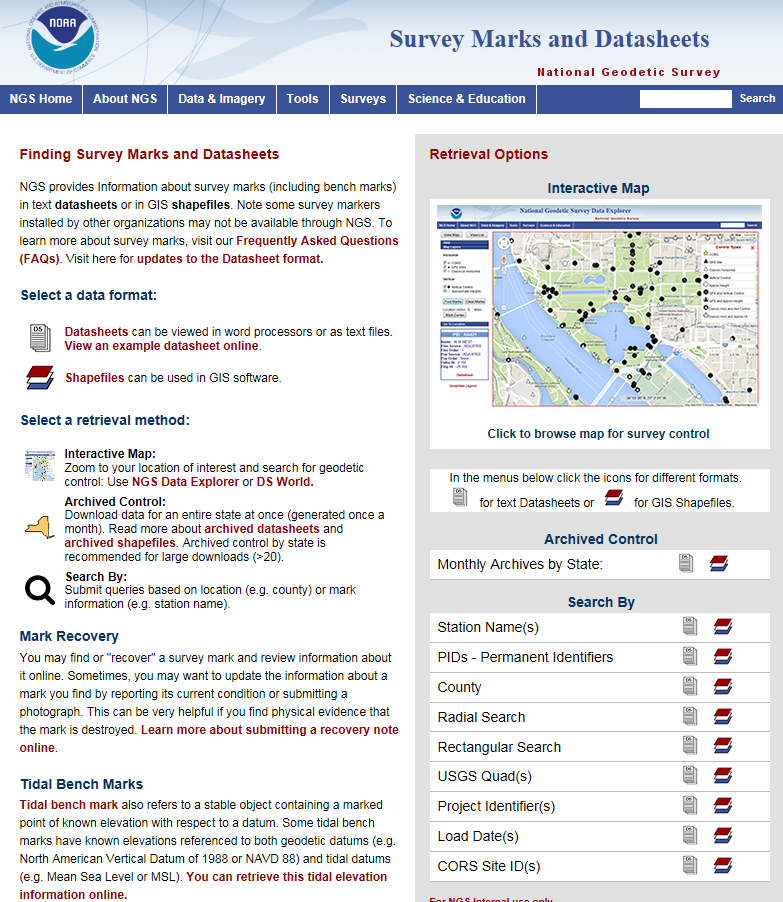 Interactive map method



Statewide datasheet extractions- latest month is available here


Go To “classical method”

“Text format” datasheet retrievals,  or…
“Shapefile format” for GIS functionality
8
Sample search using NGS  “Data Explorer” tool
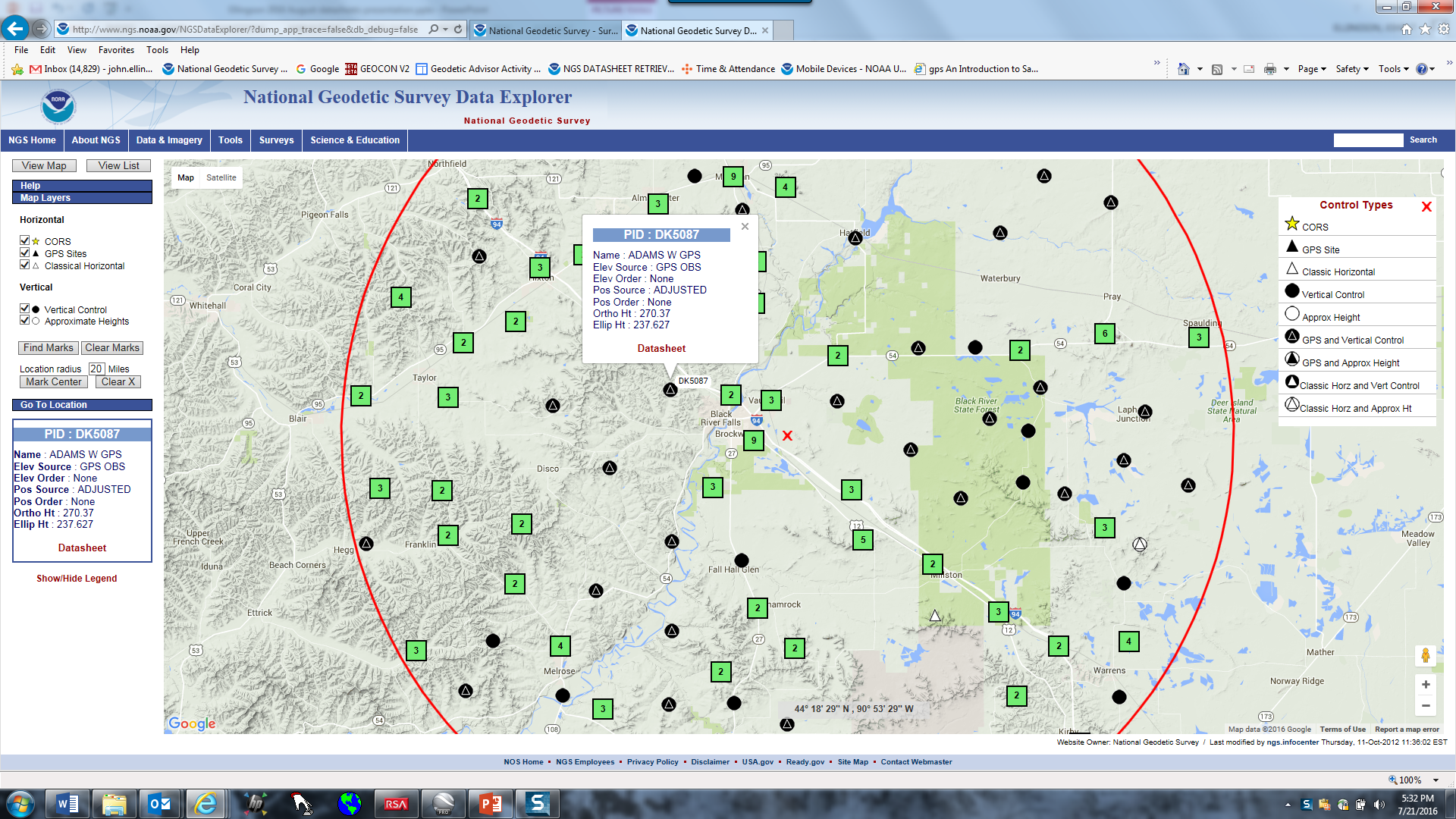 9
SMART PHONE or TABLET APP   ---  “FindAControl”
Android and iOS Application  -  NOT an NGS product
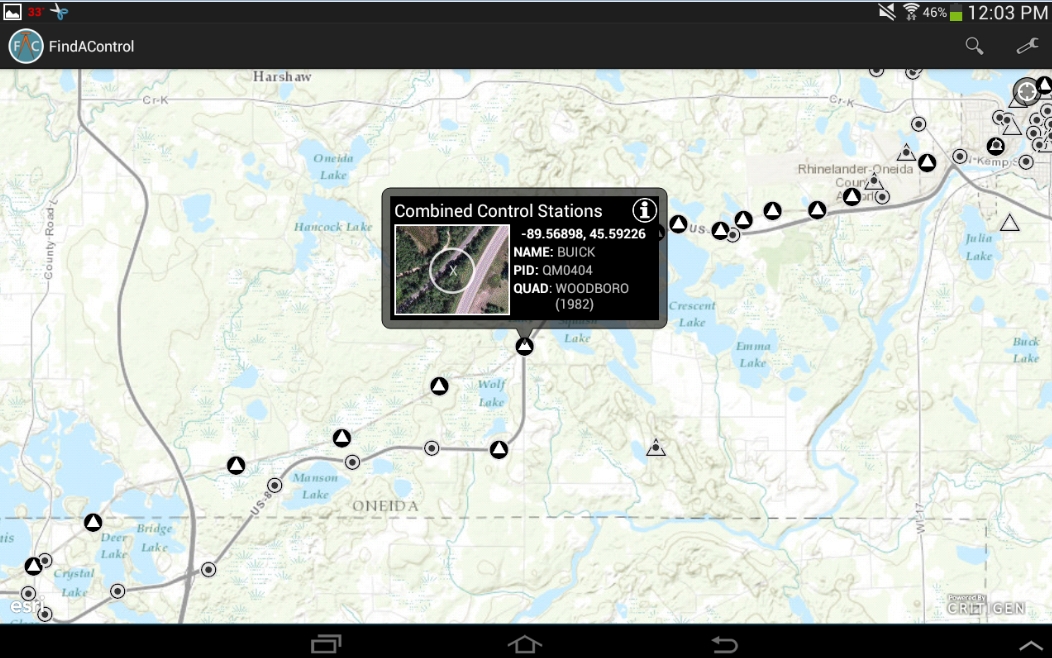 10
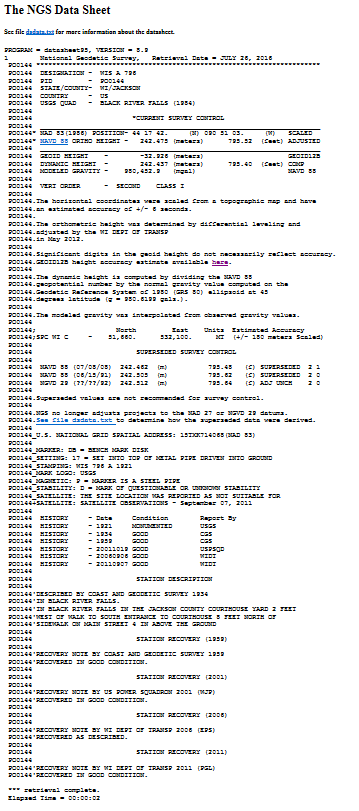 CLASSICAL DATASHEET
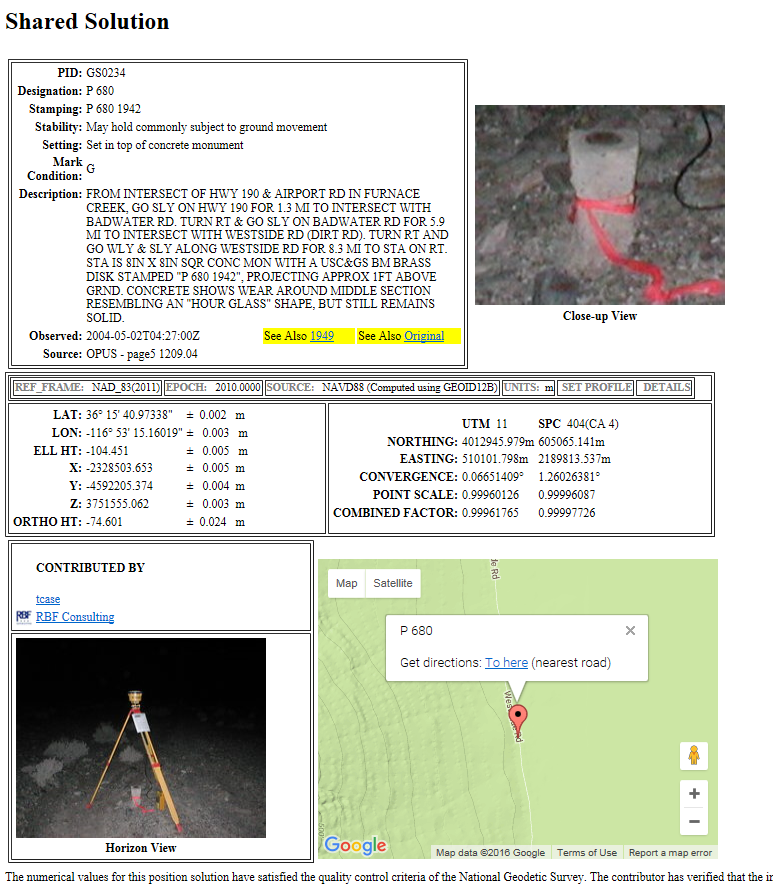 OPUS SHARED SOLUTION
11
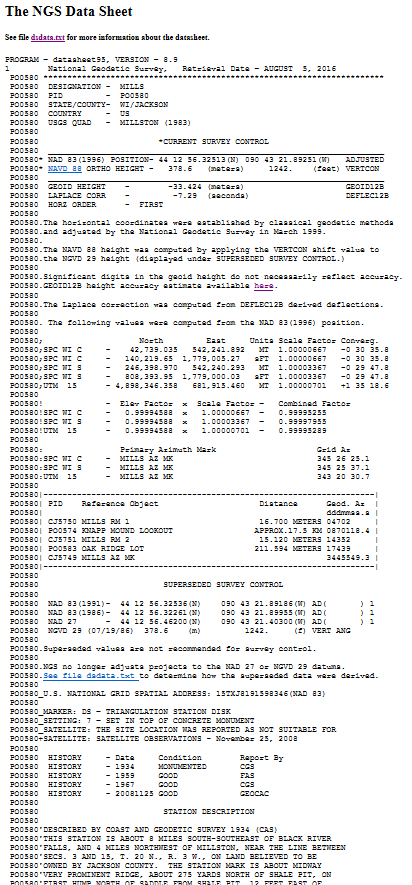 DATASHEET SECTIONS:

Basic Metadata
Current Survey Control
Accuracy
Data Determination Methodology
Projections
Azimuth Marks (old hz marks only)
Superseded Survey Control
Monumentation
National Grid
History
Description and Recoveries
12
BASIC METADATA SECTION OF EACH DATA SHEET
dsdata.txt is a guide to understanding datasheet info
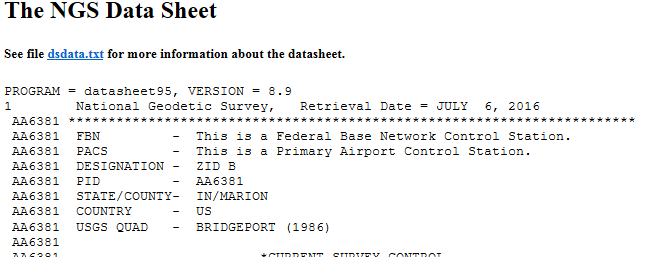 VERSION #  matters to some vendor software programs
THE “PID”…..  IT IS IMPORTANT
13
Why is the “PID” important?
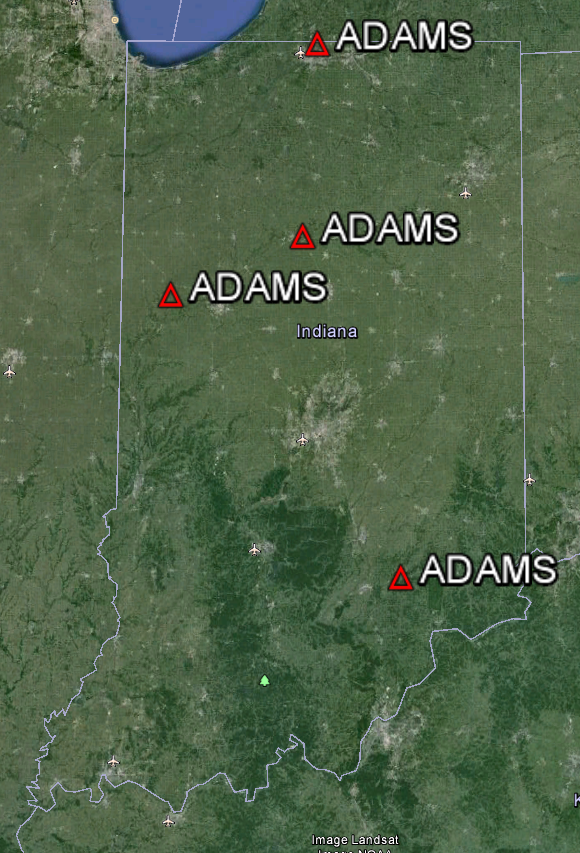 The PID is the key to the NGS database which contains more than 1.5 million marks

Four stations are named “ADAMS” in Indiana

Each one has a unique PERMANENT IDENTIFIER  (six character PID)
14
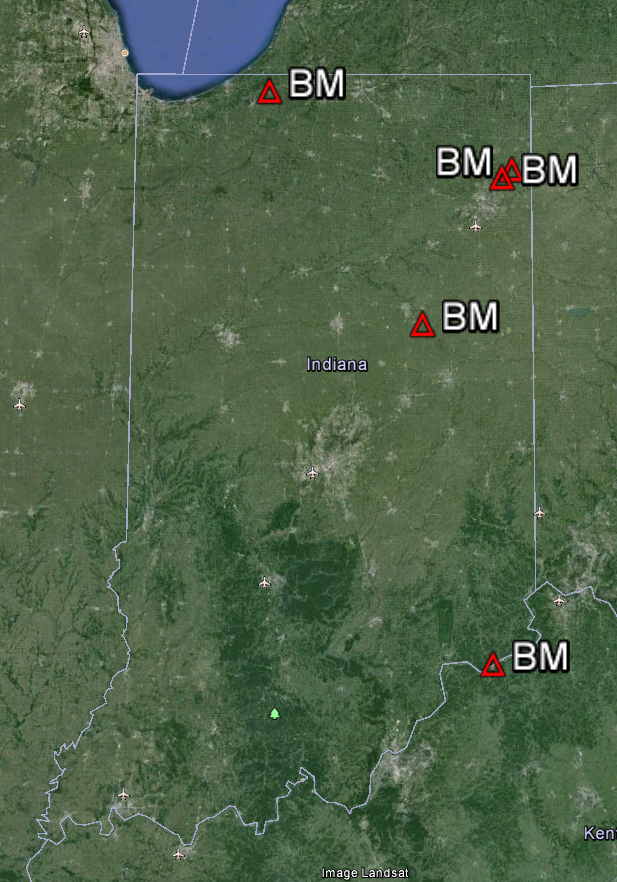 Five Stations have the designation    “BM”
Again, each has a unique PID…..

ME0908,  MD0784,  MD0358, LA1409,  HZ1997
15
Three Primary Types of  “MODERN”  Geodetic Marks:

Leveled  only

GPS-Observed only

Leveled and GPS-Observed on same mark
NOTE: there are many old triangulation stations that still exist in the NGS database….	CAUTION: avoid mixing old triangulation data with modern GPS-surveyed marks!
16
Published “CURRENT SURVEY CONTROL” for a LEVELED-ONLY mark.  (NOT GPS observed)
Note Handheld GPS  Pos.
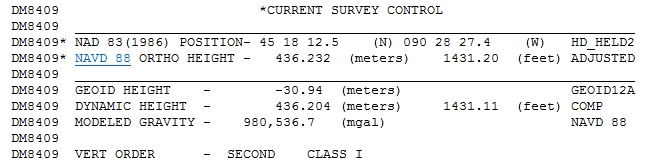 Note Position
SCALED from Topo map
Another Vertical Mark Example
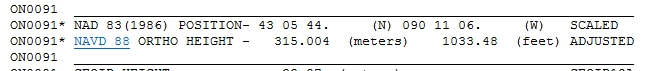 17
This mark was observed only with GPS  (it WAS NOT leveled) -
       published height was GPS derived using Geoid model
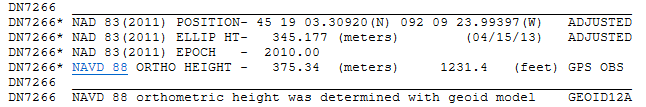 use the meters value
This mark is also….   GPS-Only
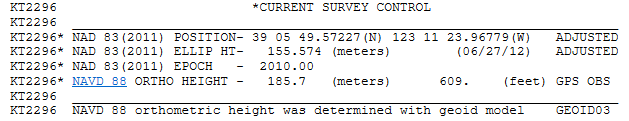 ?? use this value??
18
This mark WAS observed with GPS, and it WAS separately leveled
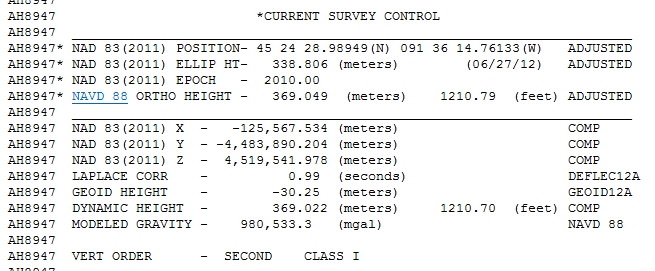 15  vertical
source options
Sources:  ADJUSTED,    ADJ_UNCH,    POSTED,    READJUST,    N_HEIGHT,    RESET,  COMPUTED,   GPSCONLV,    LEVELING,    H_LEVEL,    GPS_OBS,    VERT_ANG,  SCALED,    U_HEIGHT,    VERTCON
Each type is explained in the  “dsdata.txt” document
19
“…CONTROL” Section continued
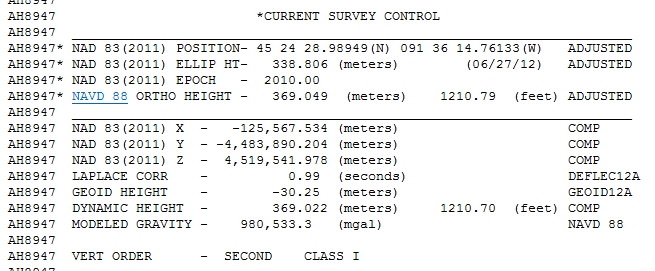 Cartesian
 Coordinates
Laplace Correction - combined with astronomic azimuth, yields the geodetic azimuth

Geoid Height -separation between Geoid and the reference ellipsoid (negative in contig. U.S.)

Dynamic Height -geopotential value at the mark  (NOT an orthometric height).

Modeled Gravity – interpolated from observed gravity values

Vertical Order  Will be 2nd order  (or better).  NGS does not accept 3rd order, except on “Resets”
20
ACCURACY STANDARDS SECTION
 replaces Hz Order & Class for marks
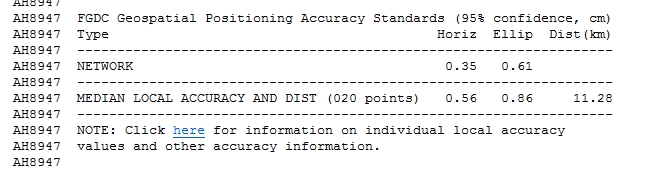 Clicking on the “here” link generates the following table
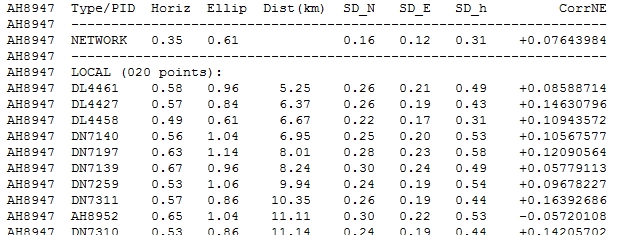 Local Accuracies
21
THE NEXT SECTION EXPLAINS HOW THE PUBLISHED VALUES WERE DETERMINED
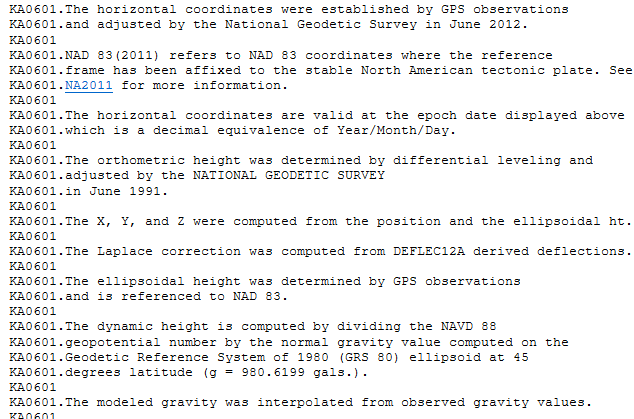 22
Caution: don’t overlook the age of the observations
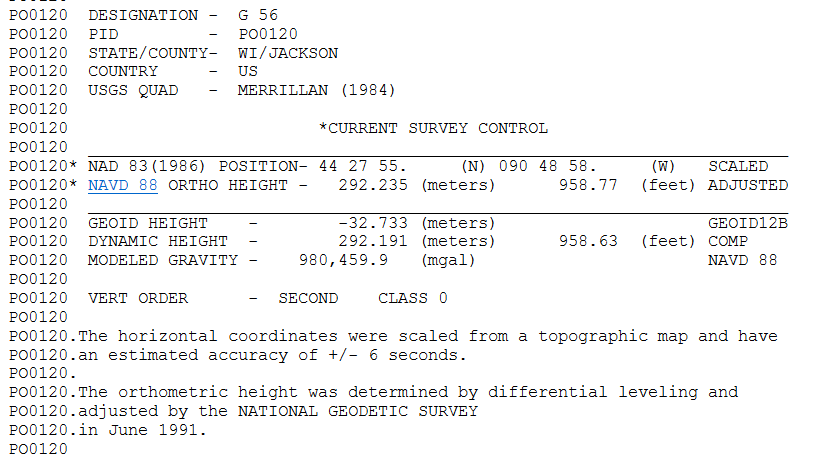 Adjusted
in 1991
(re-adjusted)
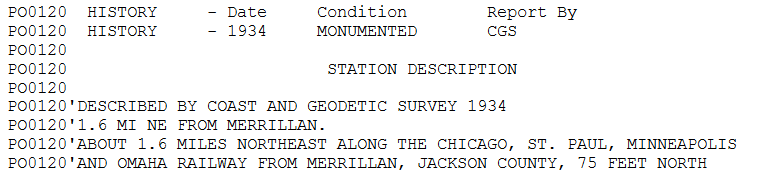 Leveled
in ~1934
23
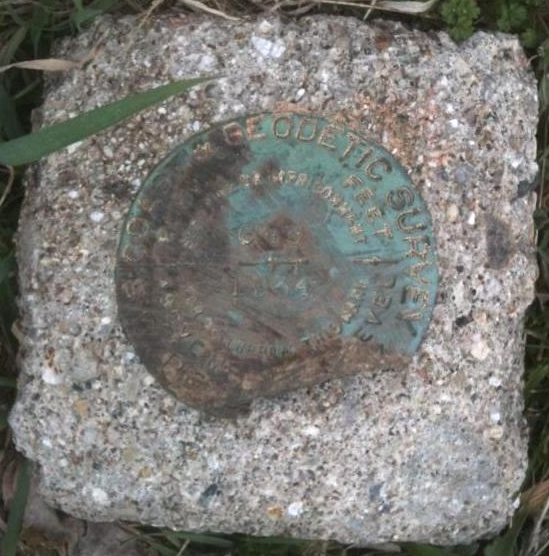 PHOTOGRAPH   SECTION
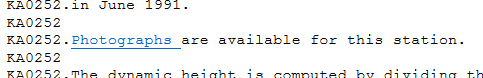 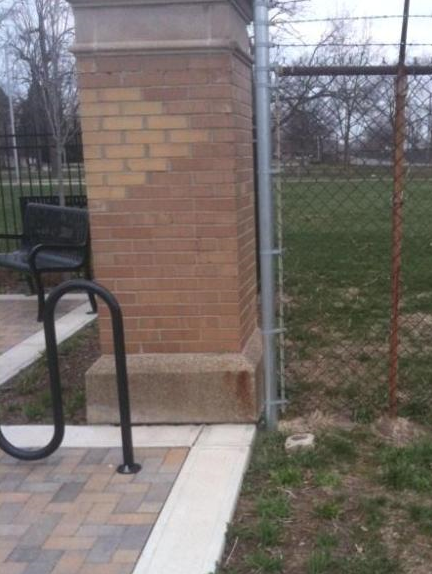 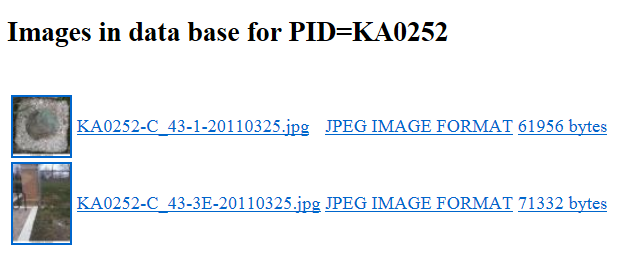 This is station “C 43” -  located just northwest of the Indiana State Fairgrounds
24
SECTION PROVIDING  
STATE  PLANE COORDINATES and  
UTM COORDINATES
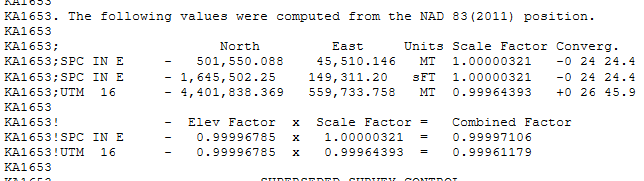 25
SECTION SHOWING SUPERSEDED VALUES
“KOLLATH”
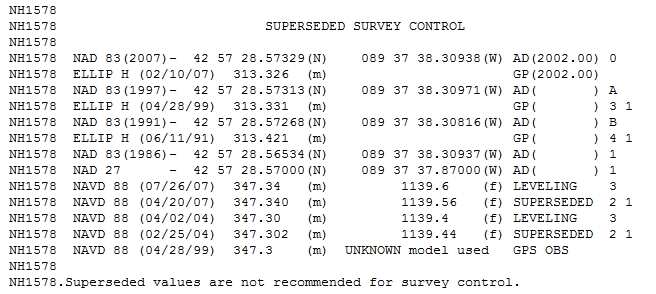 *
*
*
*
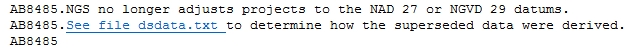 26
SECTION PROVIDING THE MARK’S 
NATIONAL GRID ADDRESS
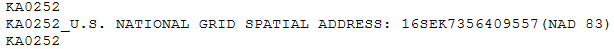 U. S. National Grid (USNG) system is a FGDC standard, developed to improve public safety and commerce.
http://www.fgdc.gov/usng
27
Mark Description Section  -  Two examples
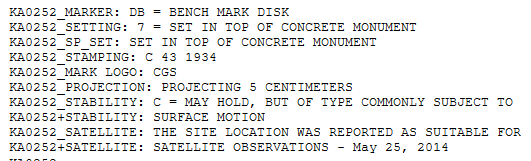 Station
“C 43”
(Coast and Geodetic Survey disk)
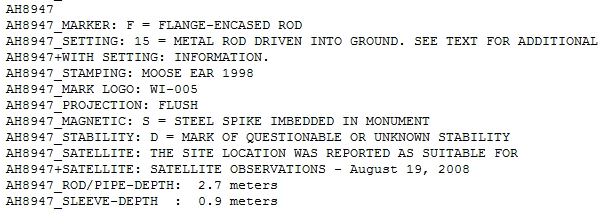 Station
“MOOSE EAR”
(set by Barron Co. WI )
28
SECTION SHOWING THE MARK’S  
“SETTING AND RECOVERY HISTORY”
“Kollath” – 16 recoveries
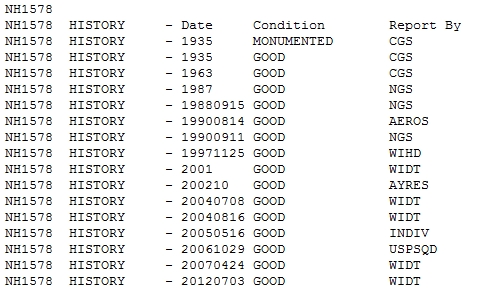 29
STATION RECOVERY NOTES   -  BE AWARE THAT RECOVERY NOTES CAN SOMETIMES BE MISLEADING!
Mark originally set by NGS  (CGS) in 1948
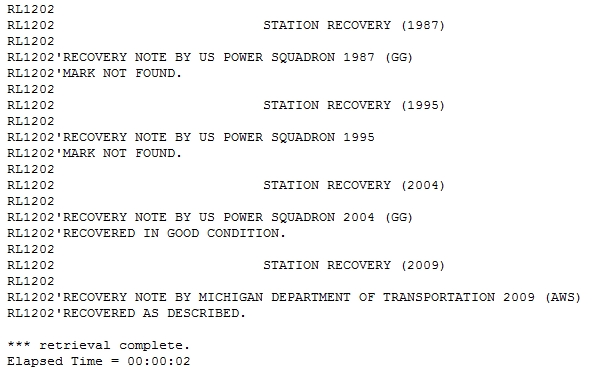 17 YEARS LATER
30
SECTION  OF THE DATASHEET SHOWING THE STATION DESCRIPTION … (TO-REACH and TIES)
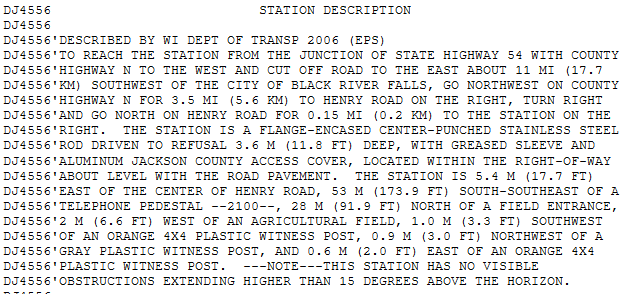 To-Reach Info
31
Ties
FINALLY, 
WATCH FOR NOTIFICATION THAT YOUR DATASHEET(S) EXTRACTION IS COMPLETE
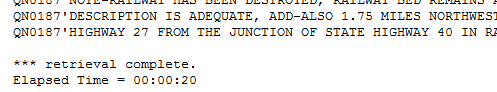 If you do not see this message at the end, you did not get all of the datasheets that you requested.
32
SUMMARY    

Different types of marks (Hz- Vert) exist in the field

Datasheets contain much useful info.  Info will vary depending on the type of mark.  

“dsdata.txt” is a great source for understanding datasheets  http://www.ngs.noaa.gov/cgi-bin/ds_lookup.prl?Item=DSDATA.TXT

There are several ways to obtain published NGS data.

Your NGS Advisor is here to assist you with understanding & using the National Spatial Reference System (NSRS)

		Thank you for attending this session.
33
Remember that NGS REGIONAL ADVISORS are here to help you.  Find Advisors’ contact info on the NGS website at:
               http://www.ngs.noaa.gov/ADVISORS/
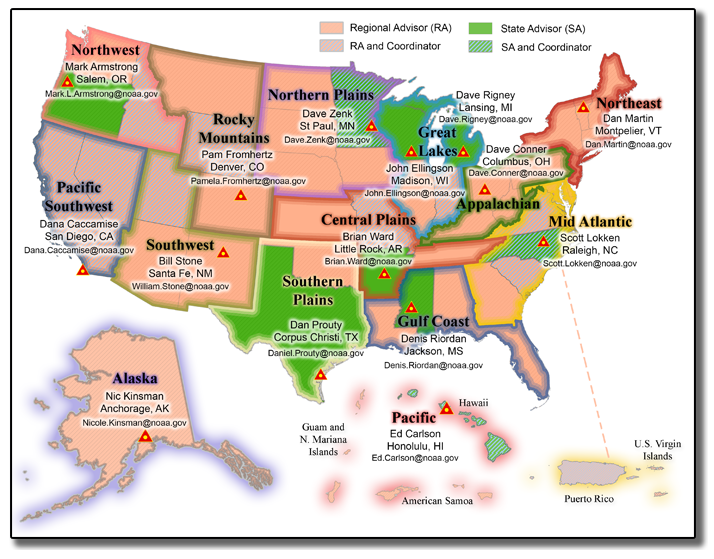 QUESTIONS…
34